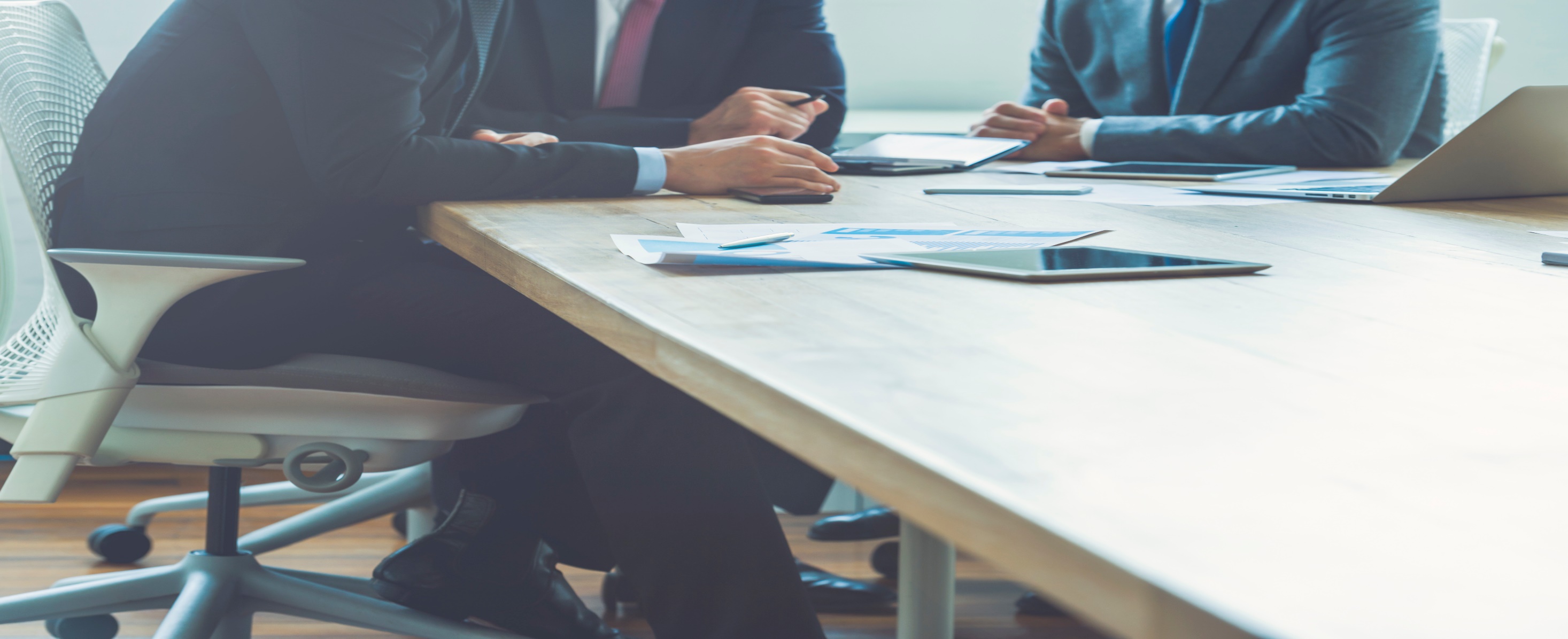 Title Here
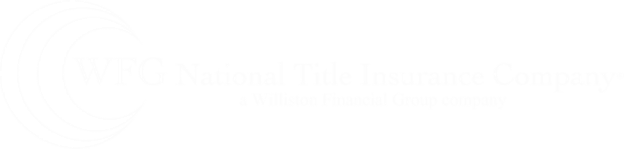 Presented By:
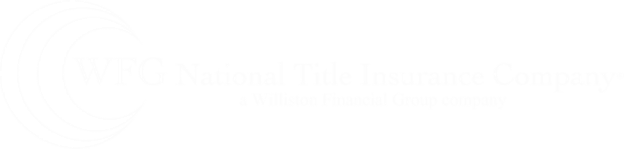 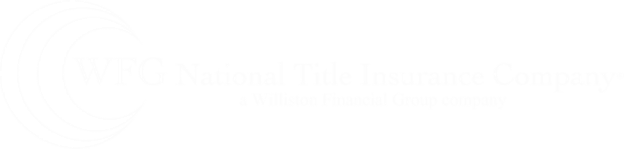 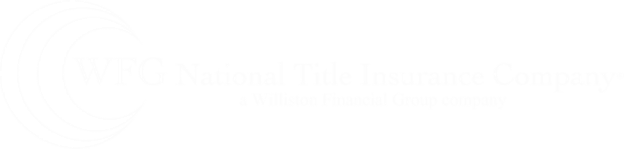 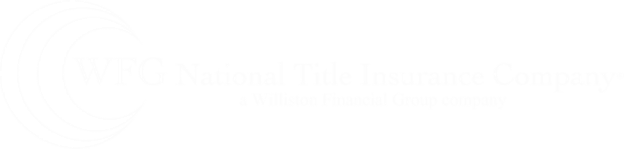 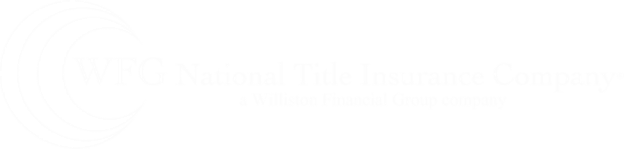 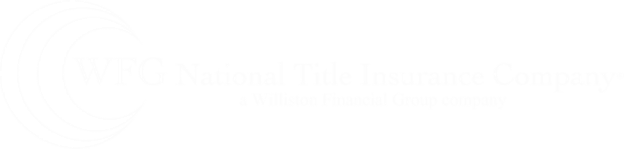